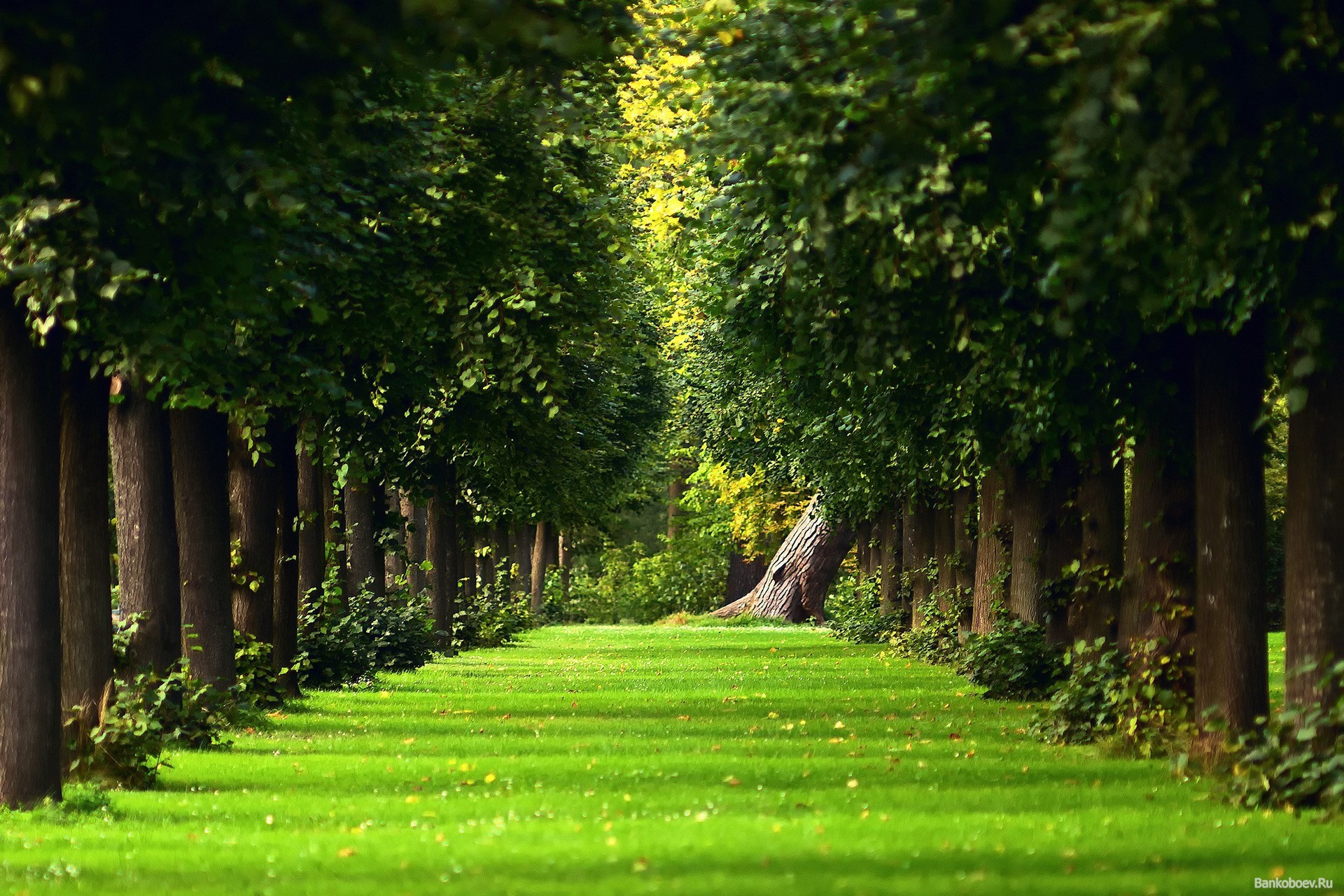 Витебская область
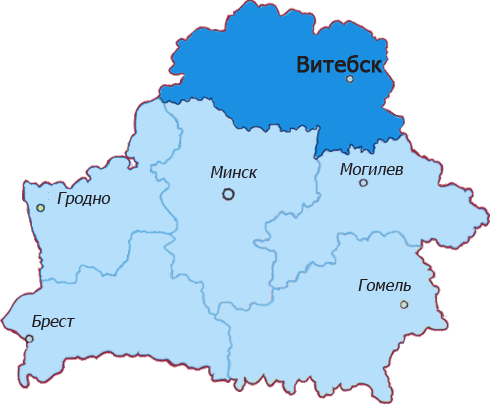 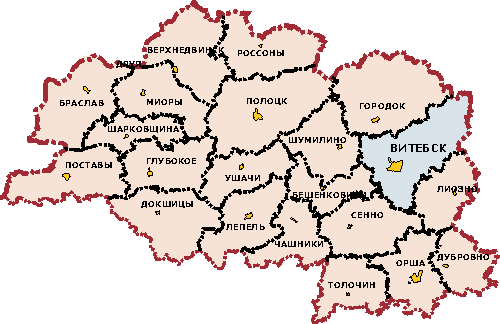 Витебская  область  — область на севере Беларуси. Население - 1,202 млн человек. Административный центр  — город Витебск. Образована 15 января 1938 года.Территория 40,1 тыс. км².
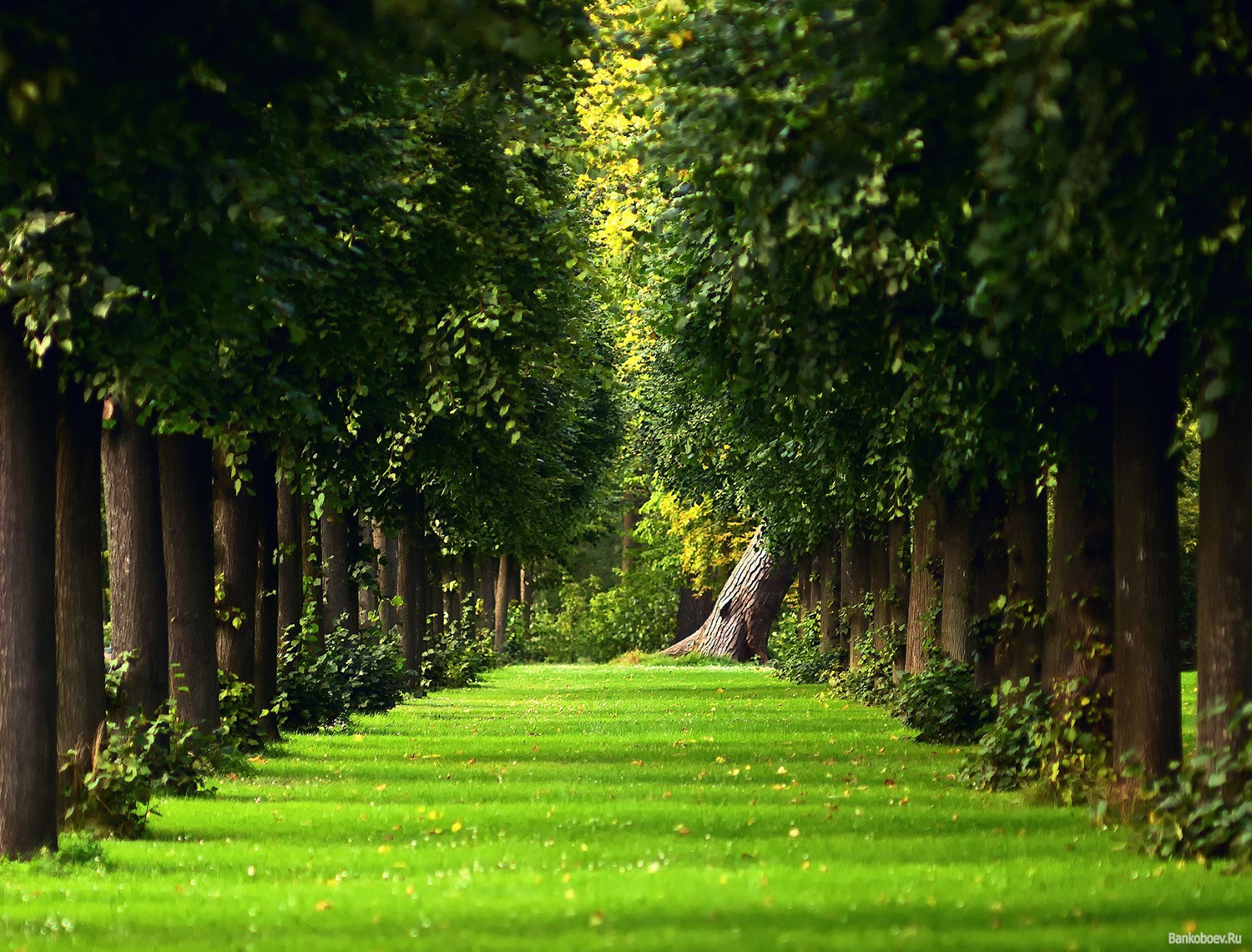 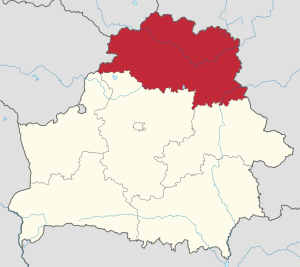 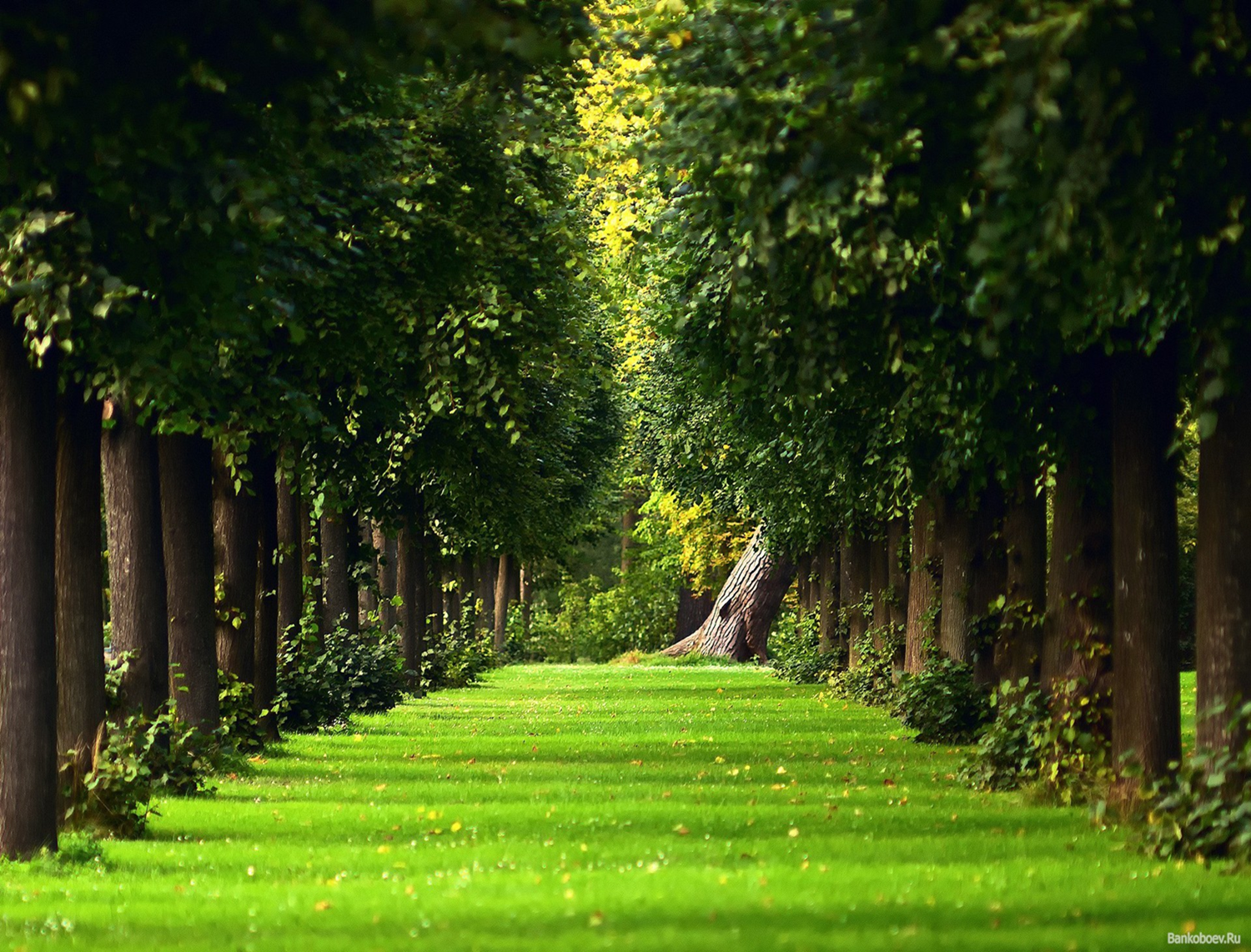 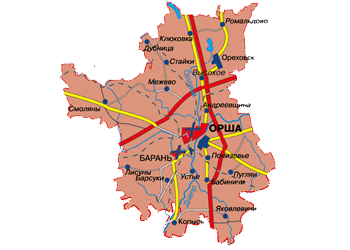 В области насчитывается 6480 сельских населённых пунктов, из них 366 — без населения. Среди сельских населенных пунктов преобладают небольшие поселения — с числом жителей до 10 человек. Таких населённых пунктов на начало 2006 года было 4718, или 73 % от общего числа. В них проживает 19 % сельского населения. Основная доля сельчан проживает в 116 населённых пунктах с численностью более 500 человек в каждом из них. Самыми крупными являются такие, как д. Октябрьская и д. Новка , д. Фариново , Крулевщина , д. Боровка , д. Бабиничи . В среднем в одном сельском населённом пункте области на начало текущего года проживает 58 человек. Наиболее малочисленные поселения расположены в Браславском, Миорском и Поставском районах, а густонаселённые — в Оршанском и Витебском.
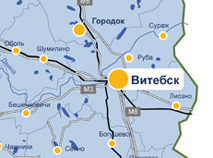 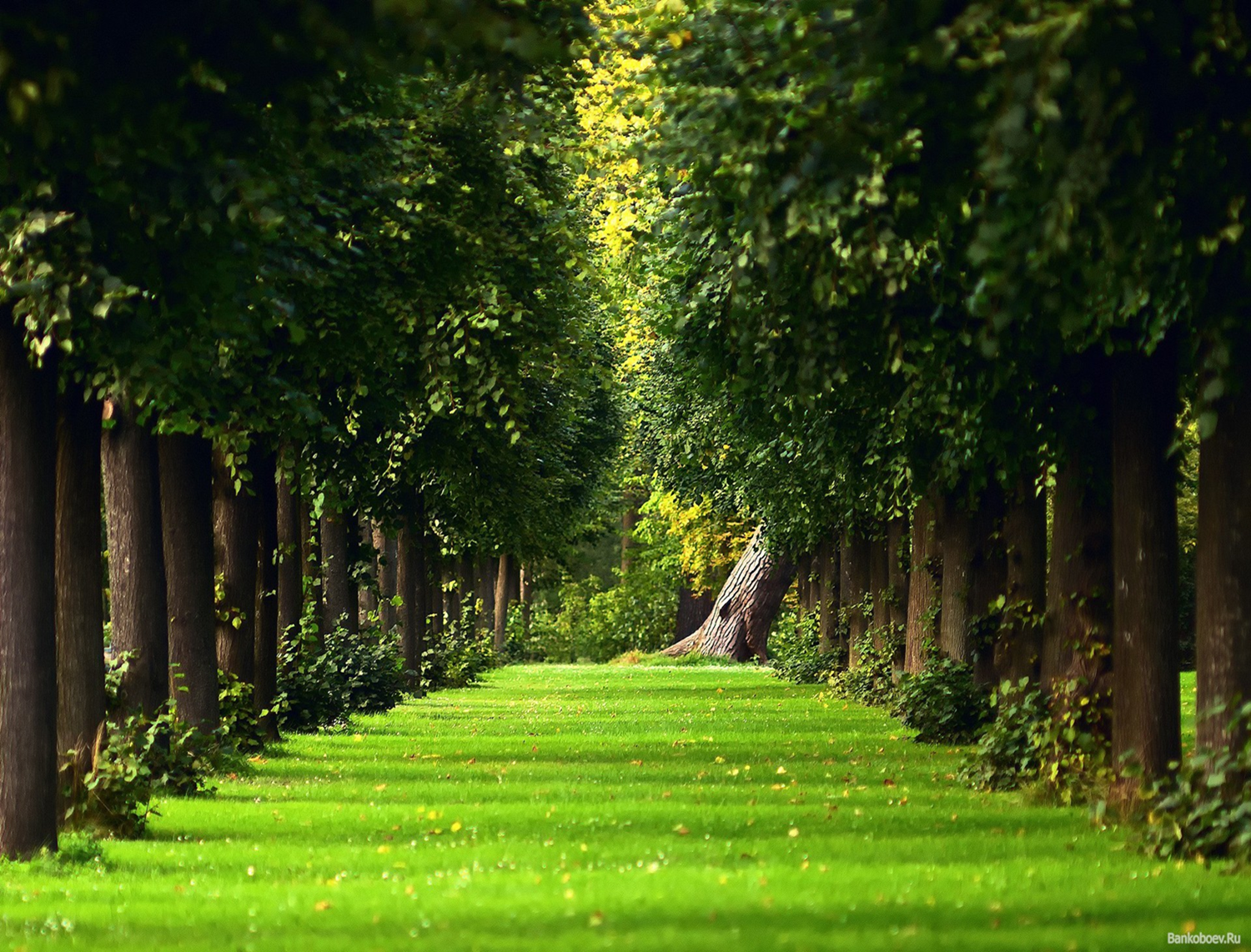 Наука
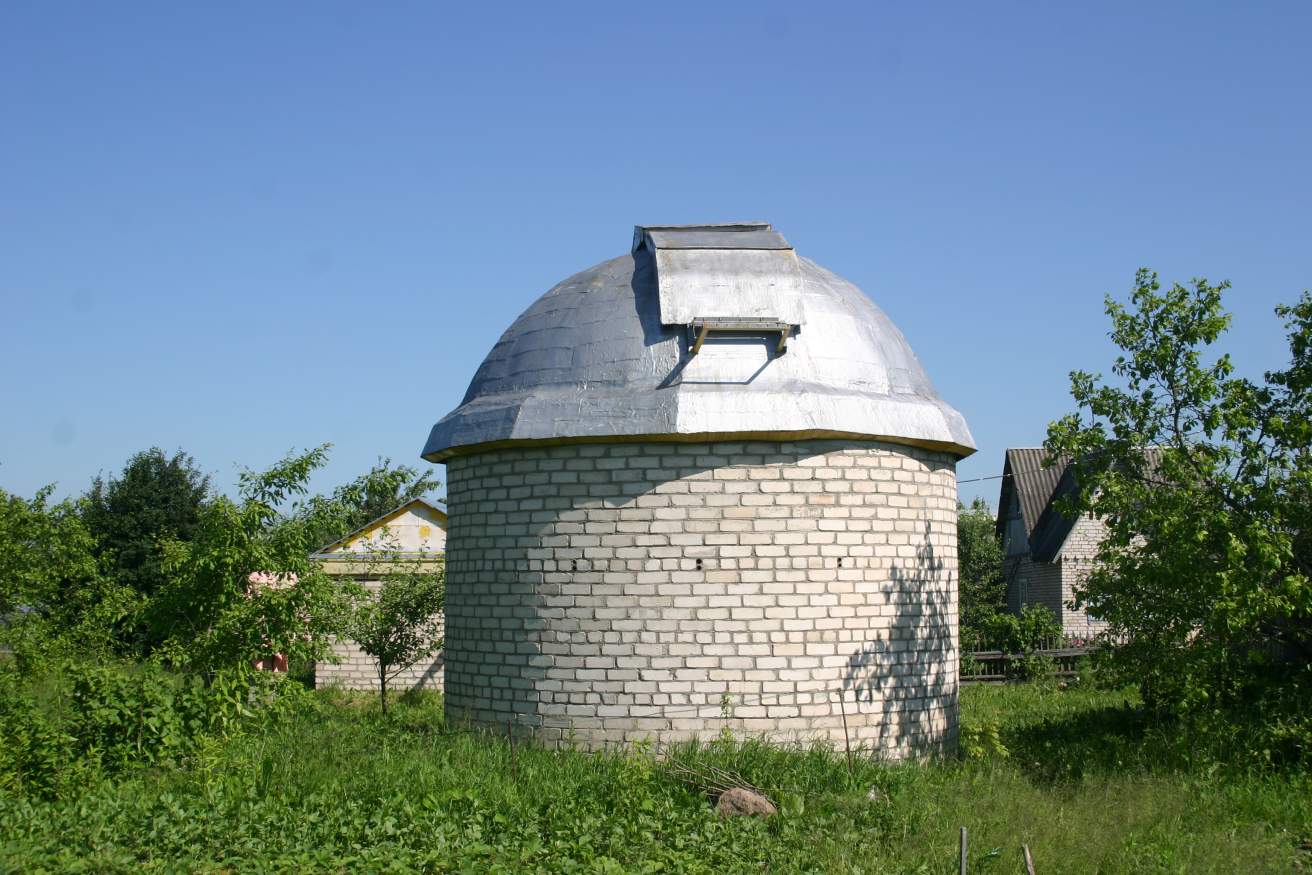 На территории Витебской области находятся две астрономических обсерватории (единственные во всей республике) имеющие код Центра малых планет: Обсерватория Taurus-1 и Витебская любительская астрономическая обсерватория. В Витебской обсерватории было сделано множество разных астрономических открытий, а обсерватория «Taurus-1» является лидером по числу наблюдений комет.
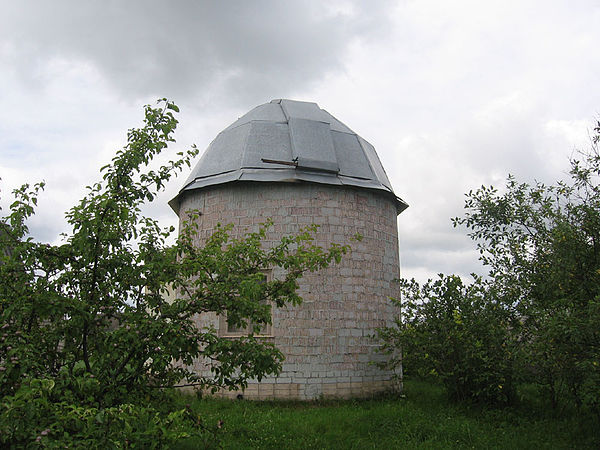 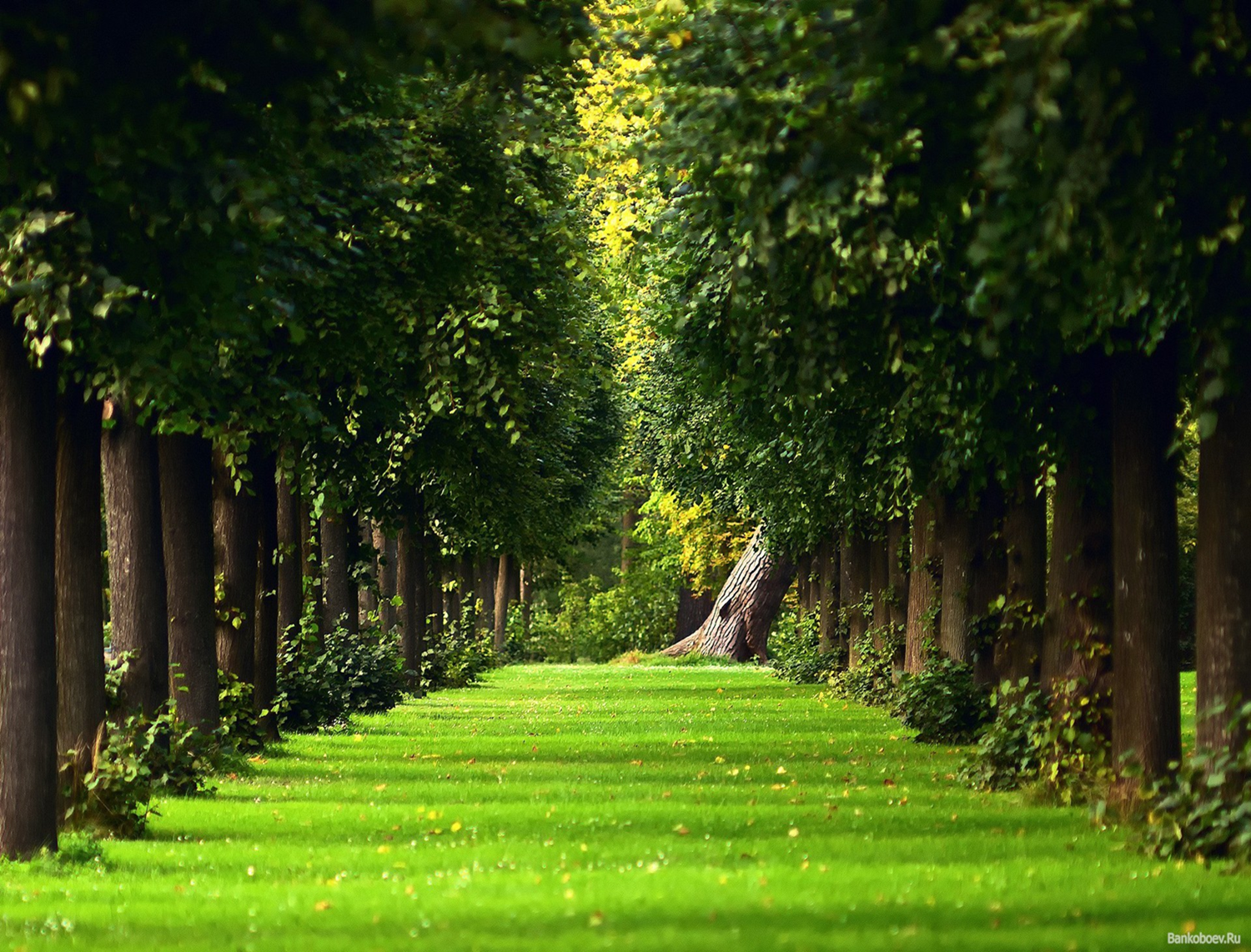 Промышленность Витебской области
Витебская область – развитый промышленный регион Беларуси. Более 30% трудоспособного населения занято на промышленных предприятиях.В числе основных отраслей промышленности:•легкая•пищевая•перерабатывающая•производство электроэнергии•нефтепереработка•станкостроение
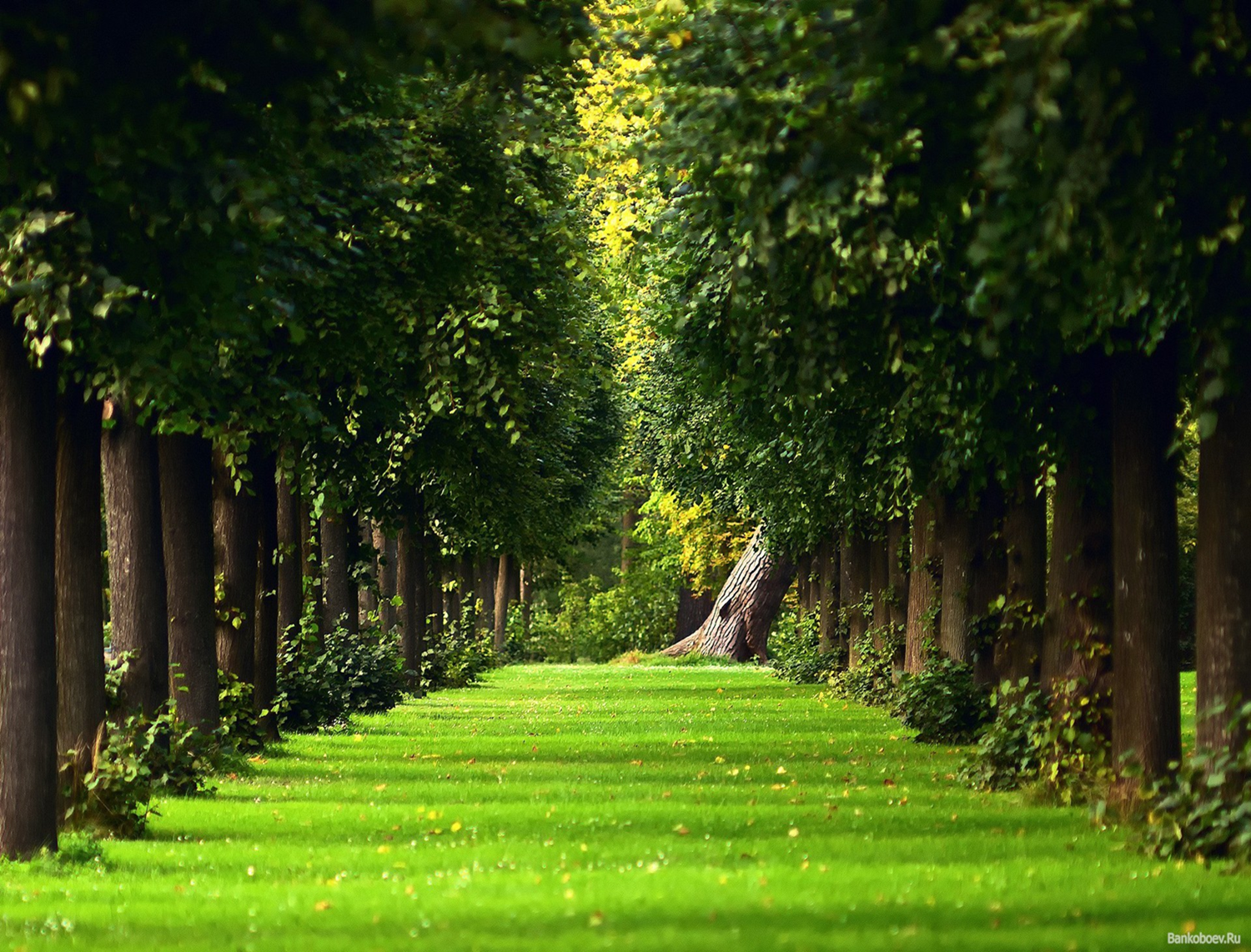 Природные богатства Витебской области
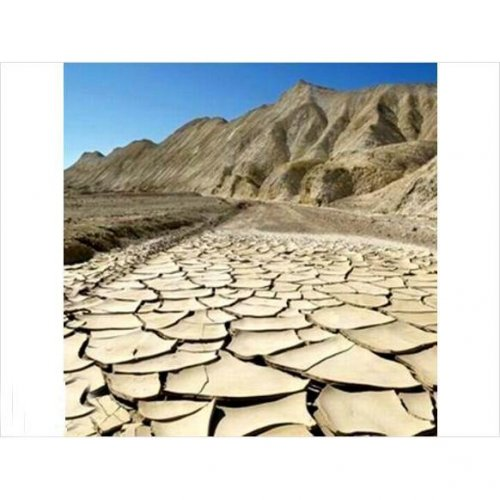 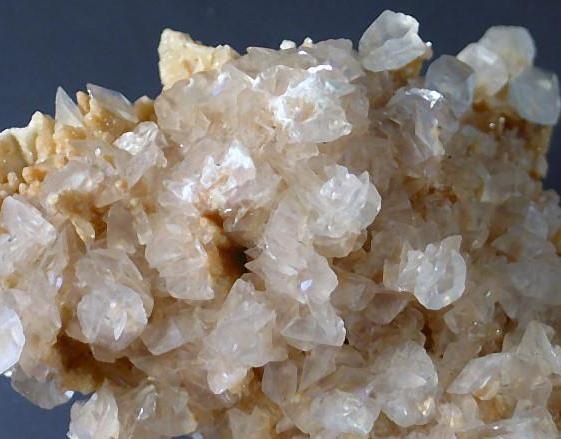 Витебская область богата месторождениями полезных ископаемых. Промышленно добываются:•доломит•глина•торф•песок•минеральные воды
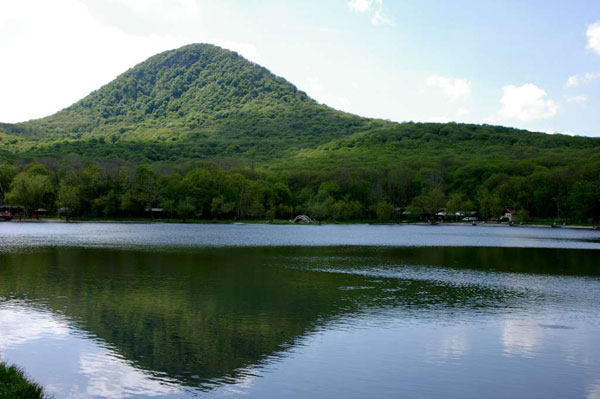 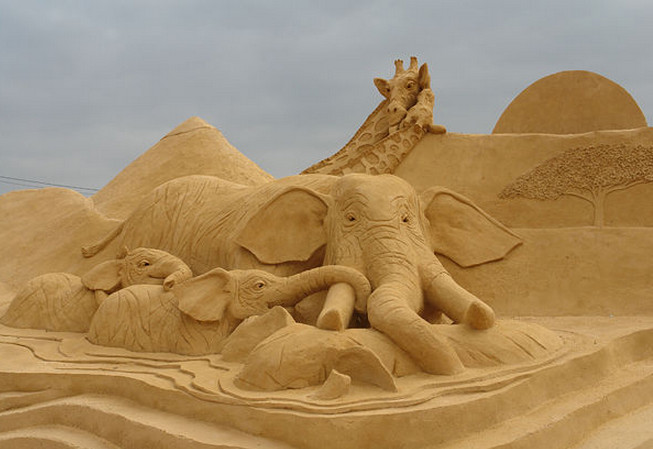 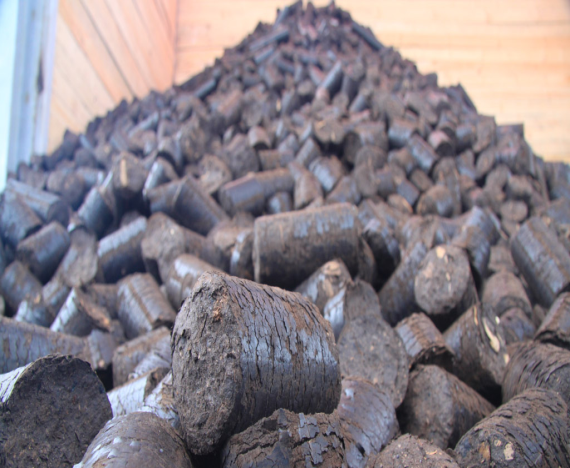 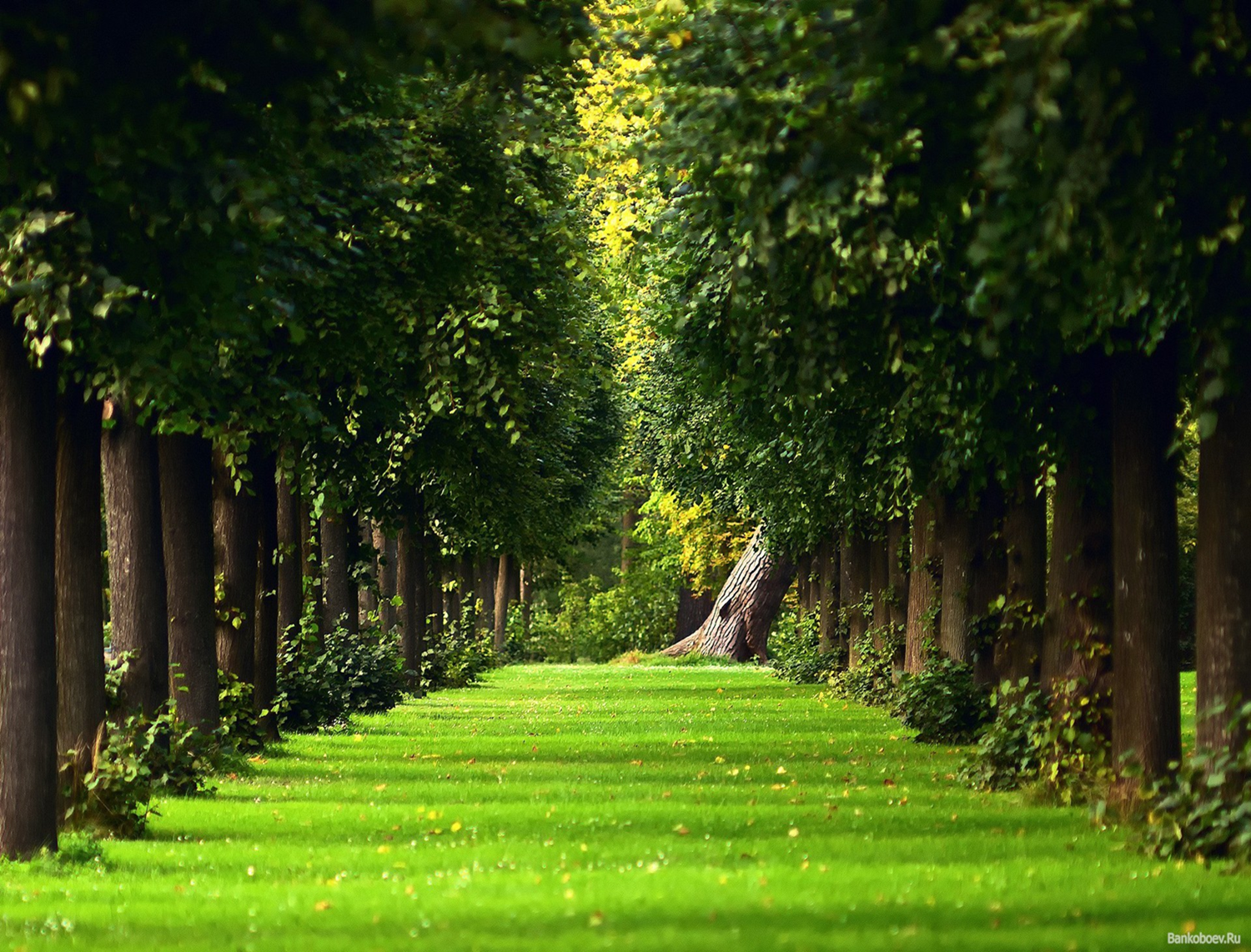 Витебская область имеет богатое культурное наследие – более 3 тыс. памятников археологии, истории, культуры и архитектуры. В области 28 музеев, 2 театра, филармония.
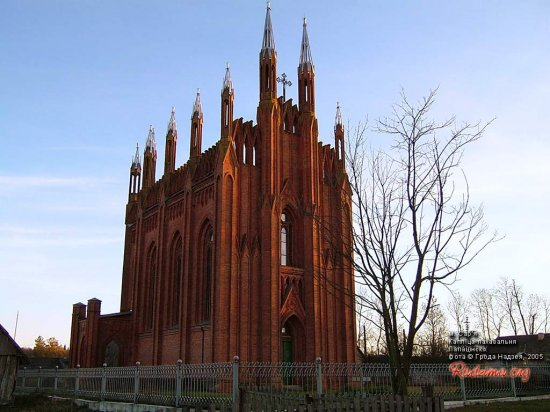 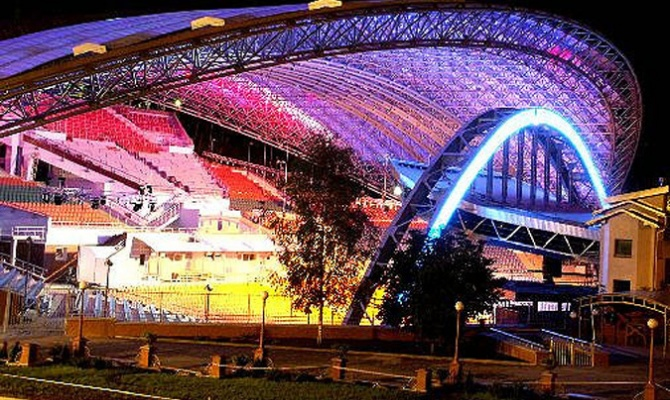 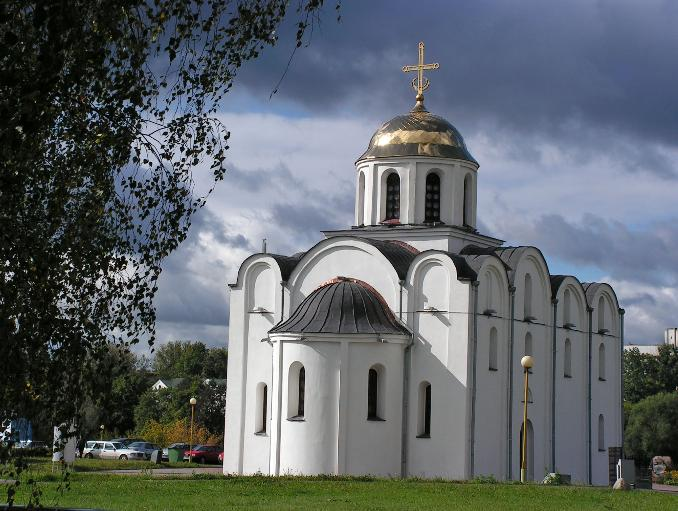 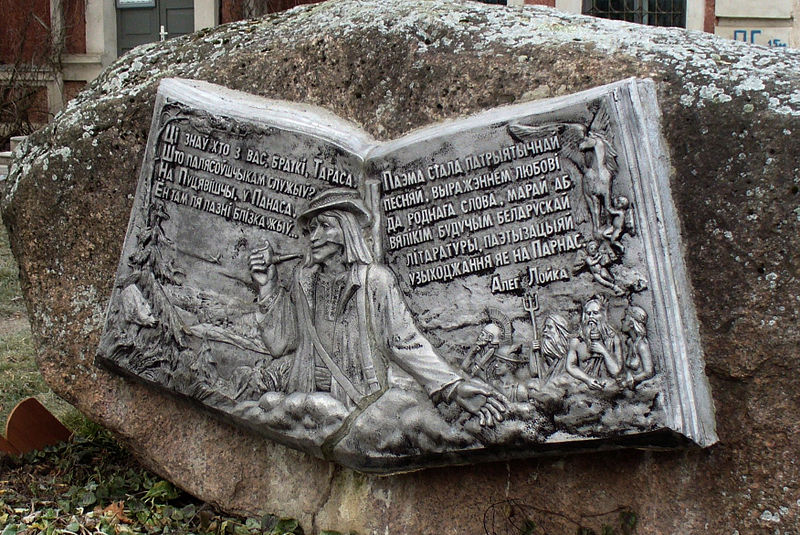 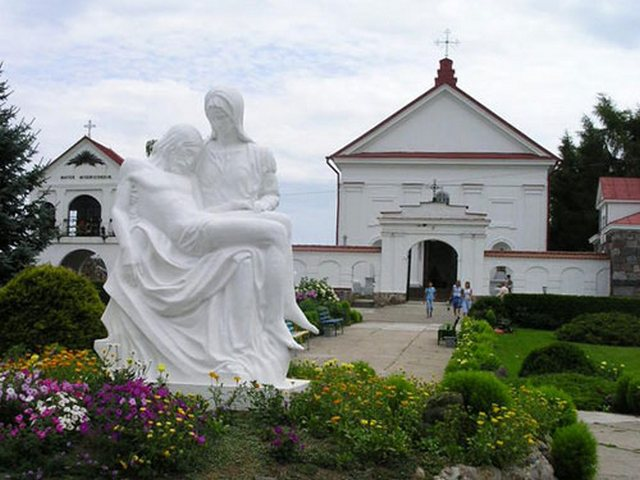